Картотека игр для детей 6-7 лет с нарушением зрения.
«Чудесный мешочек»
«Чудесный мешочек»

Педагогическая цель: Развитие умений на ощупь определять объемную геометрическую фигуру
Игровая цель: Понять, какая фигура находится в мешке.

Возраст: 6-7 лет 
Материал: мешочек, геометрические фигуры(куб, трёхгранная призма, эллипсоид, шар)

Инструкция: В мешочке лежат фигуры. Опусти руку в мешочек и определи на ощупь, какая это фигура. 
Усложнение: По указанию воспитателя выбрать конкретную форму и ее сопоставить с объектами окружающего мира. Например: «Достань из мешочка трехгранную призму. Какие предметы природного и рукотворного мира имеют такую же форму?»
Эмоциональный результат: У тебя получилось определить на ощупь фигуру.Деятельностный результат: У детей развивается умения на ощупь определять объемную геометрическую фигуру
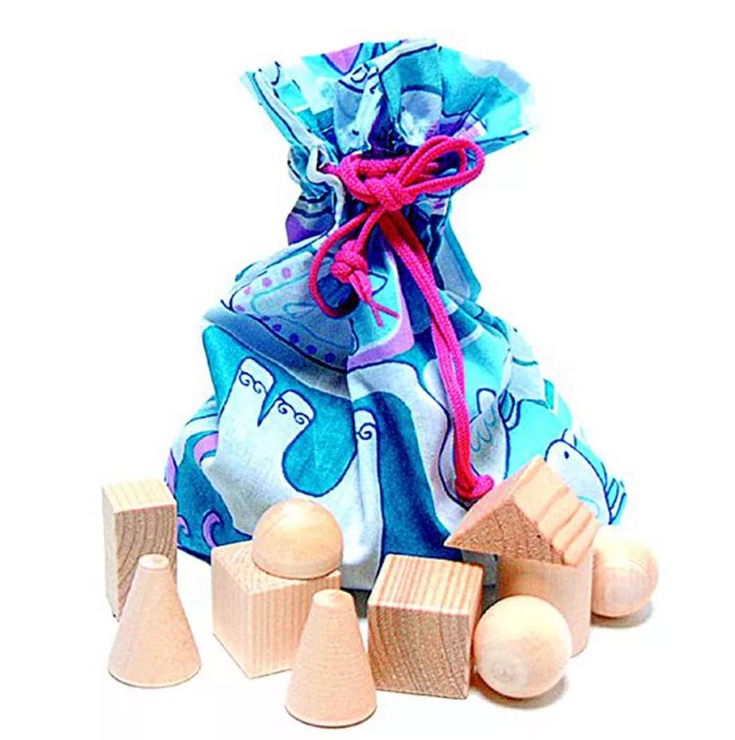 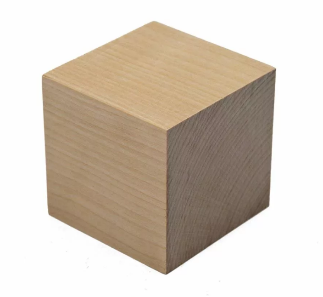 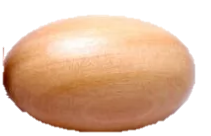 Куб
Эллипсоид
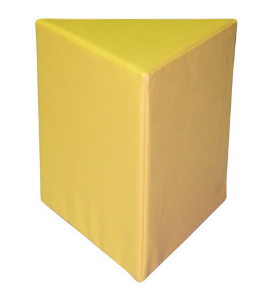 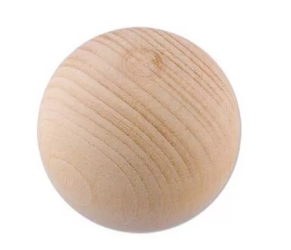 Трехгранная призма
Шар
«Найди пару»
«Найди пару» 

Педагогическая цель: развивать осязательное восприятие Игровая цель: Нахождение одинаковых предметов на ощупь

Возраст: 6-7лет 

Материал: Крышки разной фактуры, непрозрачный мешочек 

Инструкция: Посмотри на крышки, какие они на ощупь? Они разные? Опиши их. Я возьму одну крышку, а остальные спрячу в мешочек. Достань вторую крышку такую же на ощупь. 

Усложнение: 1. Вместе с крышками положить другие предметы, использовать более похожую фактуру. 
2. Найти противоположные сочетания: колючий-мягкий, пушистый- гладкий, твердый- мягкий. 
Эмоциональный результат: У ребенка получилось найти такой же предмет, как у меня.Деятельностный результат: У ребенка развивается осязательное восприятие
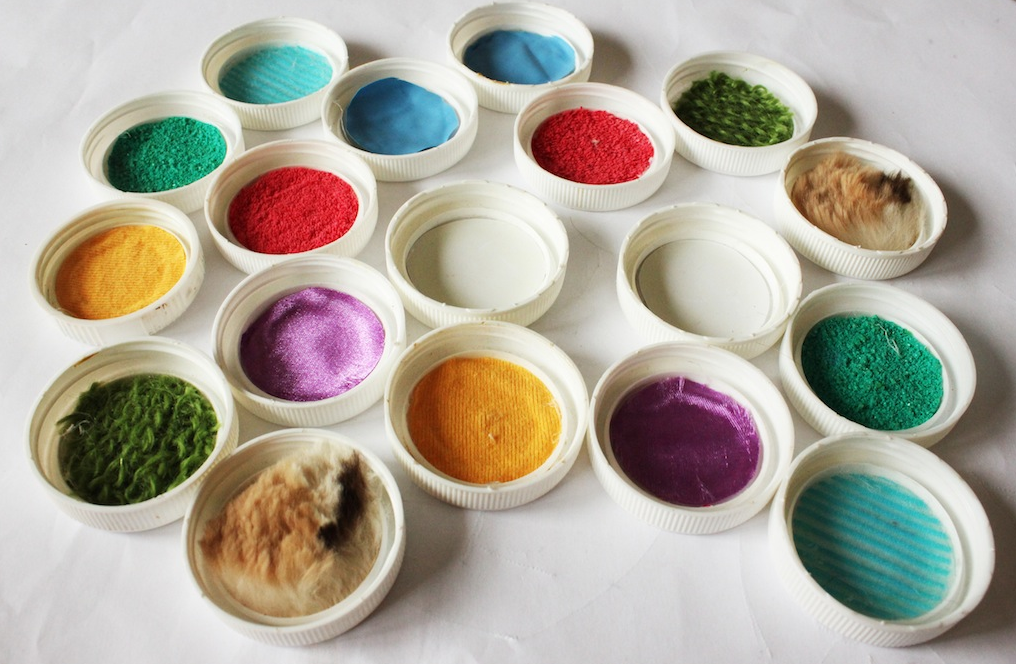 «Угадай, из чего сделан предмет»
«Угадай, из чего сделан предмет» 

Педагогическая цель: Определение фактуры материала при прикосновении.Игровая цель: Отгадать из чего сделан материал.

Возраст: 6-7 лет 
Материал: Набор предметов с разной фактурой материала например: вата, мех, ткань, бумага, кожа, дерево.

Инструкция: На столе предметы из разного материала. Потрогай и определи из какого материала каждый предмет.

Усложнение: Использовать другие предметы и закрытыми глазами определить их материал.
Эмоциональный результат: Ребенок отгадал из чего сделан материал Деятельностный результат: Ребенок сумел определить фактуру материала при прикосновении
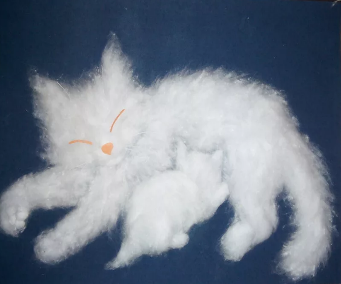 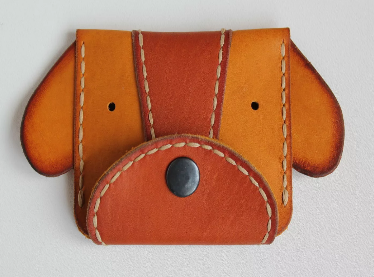 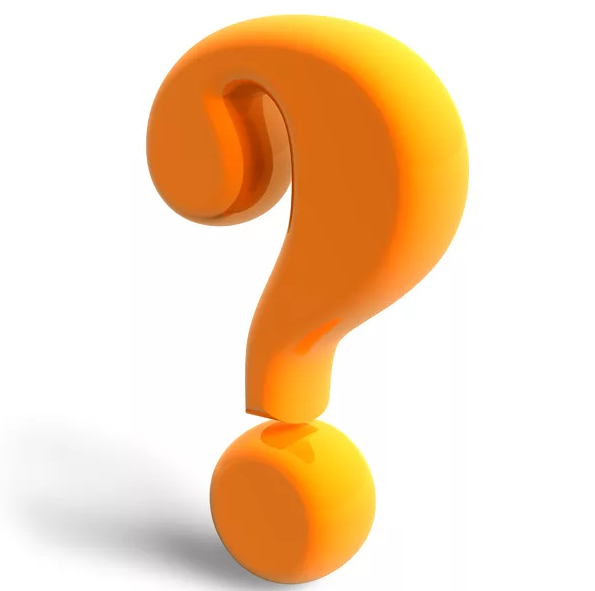 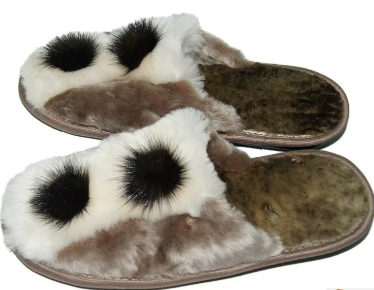 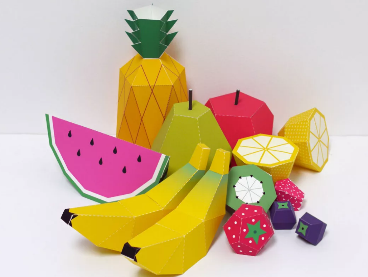 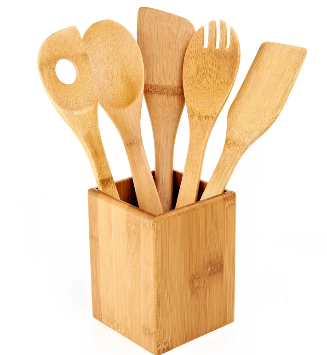 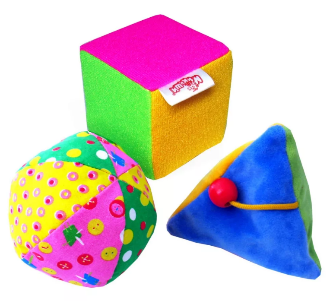 «Кто быстрее»
«Кто быстрее»

Педагогическая цель: Развитие тактильного ощущенияИгровая цель: Нахождение предметов на ощупь быстрее соперника. 

Возраст: 6-7 лет 

Материал: Салфетка и мелкие предметы(шашки, колпачок, пуговицы, ластик, монета, орех)
 Инструкция: У каждого из вас есть предметы накрытые салфеткой. По команде «Предмет-(название) вы на ощупь ищете предмет, кто найдет, поднимает руку. 
Усложнение: 1.Добавить больше предметов и участников игры  2.Назвать сразу несколько предметов, дети запоминают и ищут предметы в правильной последовательности. 

Эмоциональный результат: Дети соревнуются, кто быстрее найдет предмет Деятельностный результат: У детей развивается тактильно ощущение.
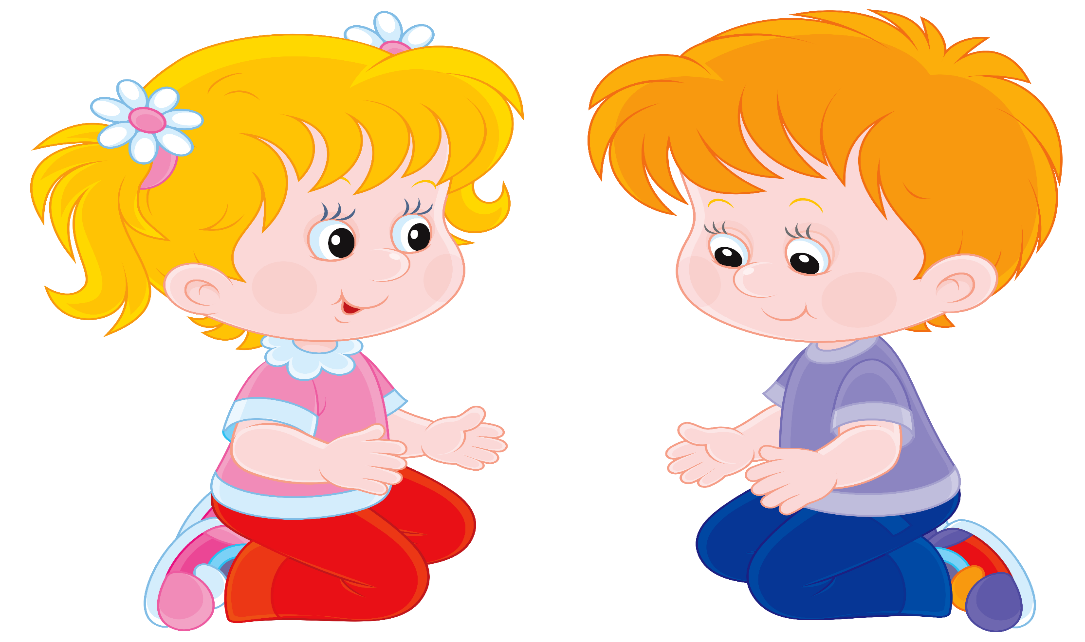 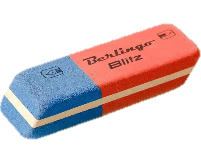 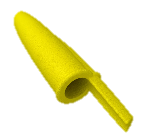 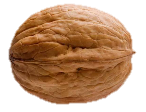 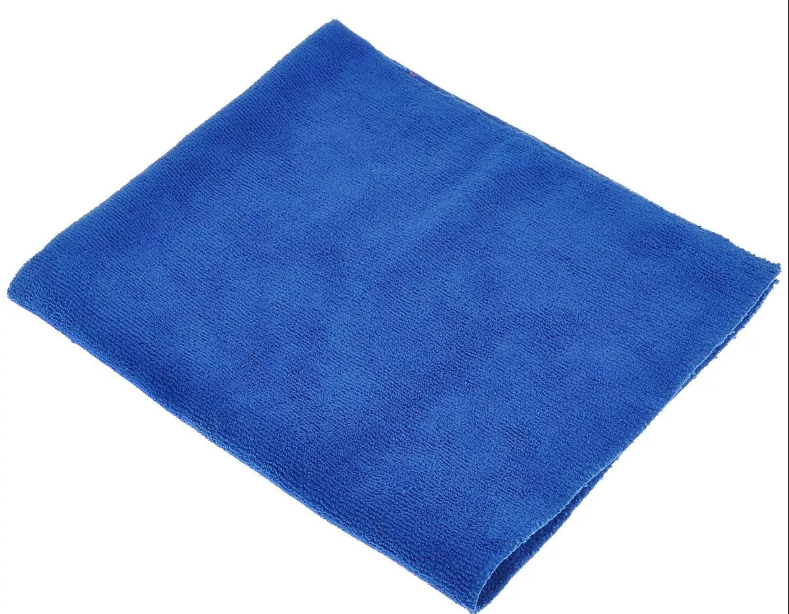 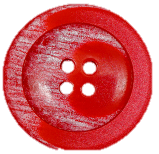 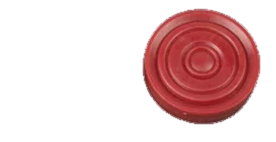 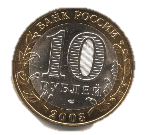 «Лабиринт»

Педагогическая цель: Активизация движений большого и указательного пальцев.Игровая цель: Довести пальцем мелкие предметы до финиша по лабиринту 
Возраст: 6-7 лет 

Материал: лабиринт - два кусочка ткани, простроченных так, чтобы внутри имелись ходы, по которым можно проталкивать мелкие предметы; набор мелких предметов (фасоль, горох, бусинки и т.п.).

Инструкция: Перед тобой лежит лабиринт. Прокати бусинки(горошины, фасолины) до финиша.Усложнение: 1. Закрытыми глазами, ведя пальцем по лабиринту, найти финиш. 2.Соревнования, кто быстрее докатит предмет к финишу

Эмоциональный результат: Ребенок доводит пальцем предмет  до финиша Деятельностный результат: У детей активизируются движения большого и указательного пальца.
«Лабиринт»
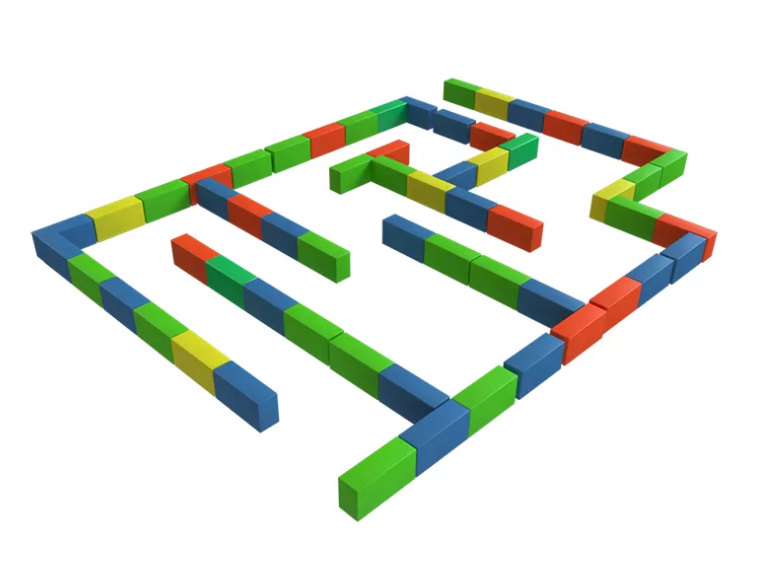 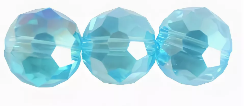 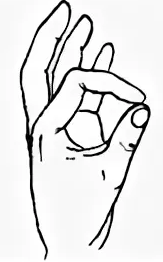 «Сухой бассейн»

Педагогическая цель: развитие мелкой моторики, массаж рук, пальцев рук, повышение чувствительности пальцев, развитие тактильных ощущений.
Игровая цель: Найти предмет в сухом бассейне по просьбе педагога. 

Возраст: 6-7 лет 
Материал: емкость, на дне которой спрятаны различные предметы (пуговицы, геометрические фигуры, мелкие игрушки по темам: «Посуда», Животные», «Транспорт» и др.)

Инструкция: Ребята, в этом бассейне лежат предметы. Опуская руку в бассейн найдите предмет и опишите его. 

Усложнения: 1. Педагог дает задание найти предметы на тему «Насекомые» и т.п. 2.Ребенок находит все игрушки и классифицирует их по разным группам 

Эмоциональный результат: Дети нашли предметы по просьбе педагогаДеятельностный результат: У детей развивается мелкая моторика, повышается чувствительность пальцев, развивается тактильные ощущения.
«Сухой бассейн»
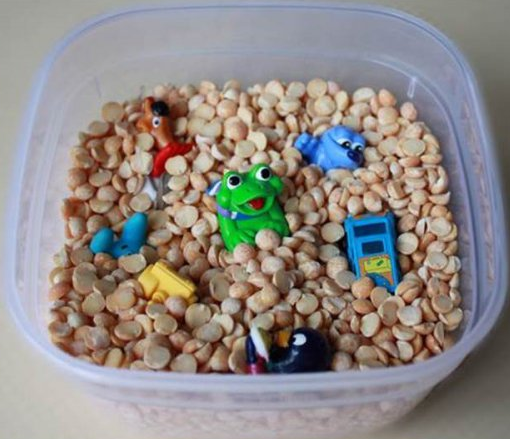 «Узнай предмет по контуру»
«Узнай предмет по контуру» 

Педагогическая цель: развитие тактильных ощущений 
Игровая цель: Определение предметов по контуру

Возраст: 6-7 лет 
Материал: лист бумаги, карандаш, вырезанные из картона фигурки (елочка, пирамидка, домик, рыбка, зайчик, птичка и др.).

Инструкция: У меня есть фигура, ты закрываешь глаза и при помощи рук ощупываешь её. Запомни её контур. После этого ты открываешь глаза и рисуешь эту фигуру по памяти. Сравни, правильно ли ты нарисовал фигуру. 

Усложнение: Дать ребенку объемную фигуру и назвать её  
Эмоциональный результат: Ребенок определил предмет по контуруДеятельностный результат: У детей развивается тактильные ощущения
1
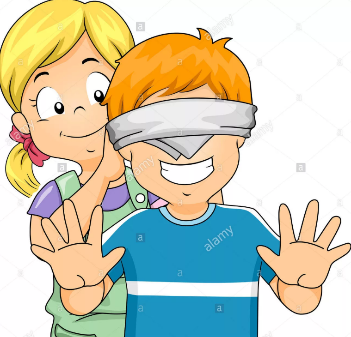 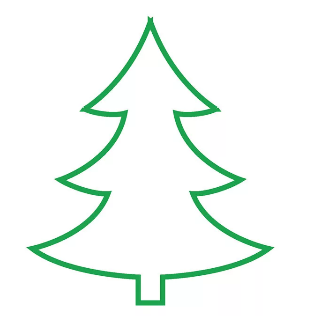 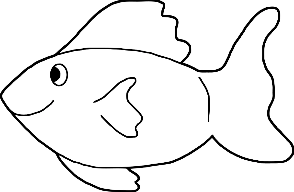 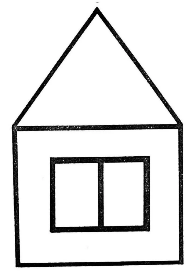 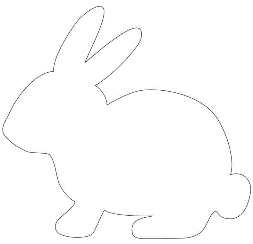 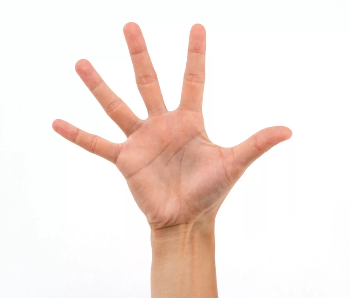 2
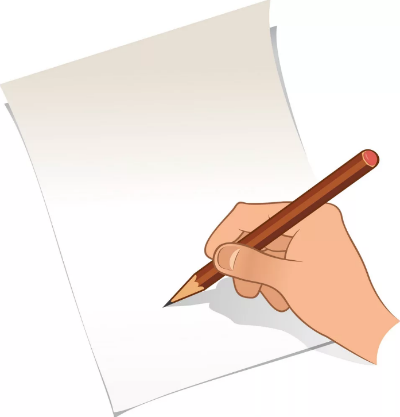 3
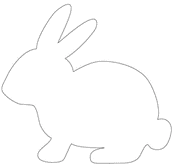 «Соедини коробки»
«Соедини коробки»

Педагогическая цель: развитие тактильных ощущений 
Игровая цель: Определить одинаковые по фактуре коробки и соединить их 

Возраст: 6-7 лет 
Материал: спичечные коробки, к внешней и внутренней стороне которых приклеены кусочки различных материалов (вельвет, шерсть, бархат, шелк, бумага, линолеум и др.).

Инструкция: На столе лежат коробки разные по фактуре. Закрой глаза, найди одинаковые и соедини их.  

Усложнение: Ребенок закрытыми глазами ищет коробки которые сказал ему педагог, можно соединять 2 разных. 
Эмоциональный результат: Ребенок определил одинаковые по фактуре коробки и соединил их Деятельностный результат: У детей развивается тактильные ощущения
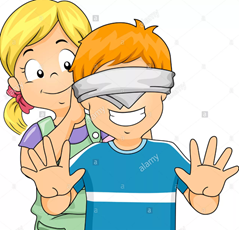 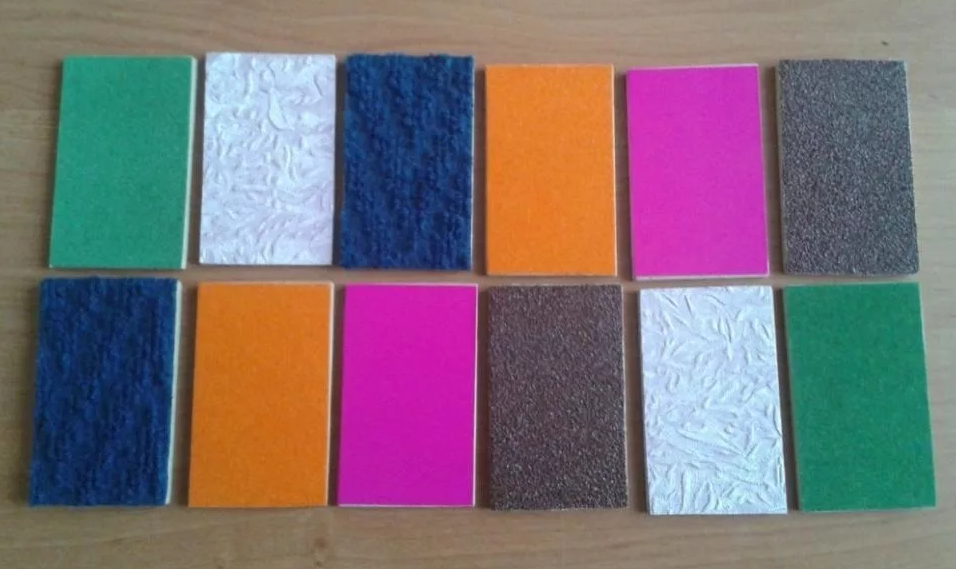 «Разбери-ка!»

Педагогическая цель: развитие тактильных ощущений 
Игровая цель: Разделить предметы на ощупь 

Возраст: 6-7 лет 
Материал: повязка на глаза; мисочка со смесью зерен (горох, семечки и т.д.) и разделенная на секторы пластиковая тарелка (для каждого участника).

Инструкция: (2-5 человека) Перед вами стоит миска с зернами, справа и слева стоят пустые миски, разберите крупы по размеру, в правую миску большие, в левую маленькие. Кто справился поднимите руку. 

Усложнение: Добавить больше 3 видов круп, можно использовать мелкие предметы(бусины,пуговицы) 
Эмоциональный результат: Ребенок разделил предметы на ощупь Деятельностный результат: У детей развивается тактильные ощущения
«Разбери-ка!»
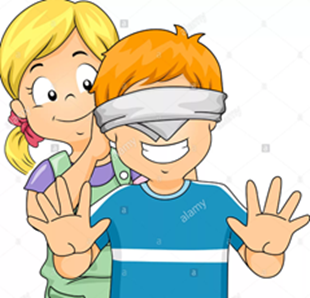 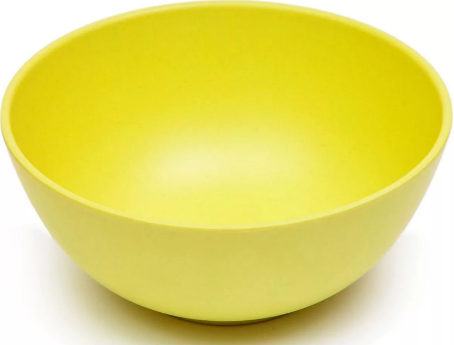 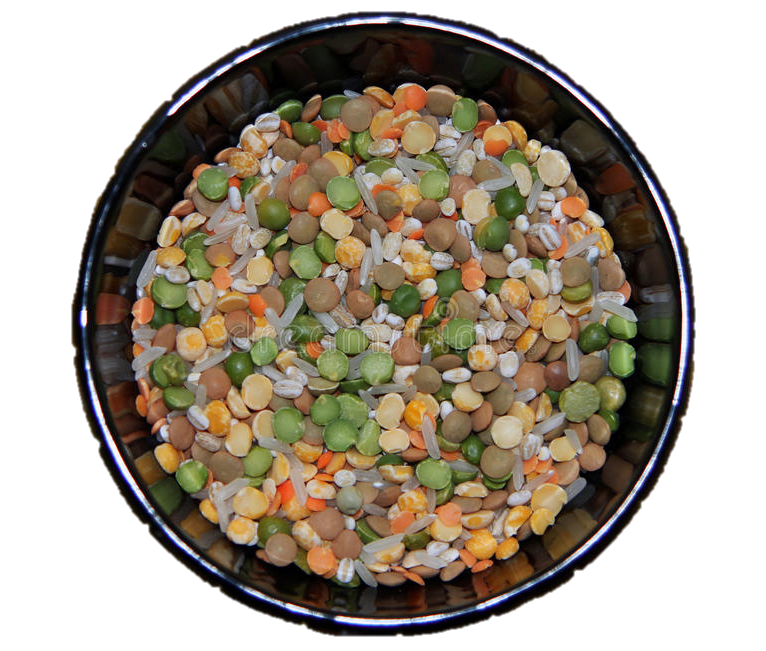 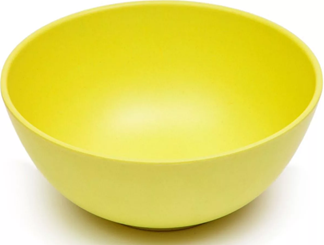 «Гладкая – шершавая»
«Гладкая – шершавая»

Педагогическая цель: Развитие осязательного восприятия Игровая цель: Разделение пластин на гладкие и шершавые

Возраст: 6-7 лет 
Материал: набор пластин с гладкой и шершавой поверхностью.

Инструкция: Перед тобой пластины гладкие и шершавые, закрытыми глазами распредели их на две группы. 

Усложнение: Добавить несколько пластин с другой фактурой и предложить ребенку разделить на 3 или более группы. 
Эмоциональный результат: Ребенок разделил пластины на гладкие и шершавые Деятельностный результат: У детей развивается осязательное восприятие
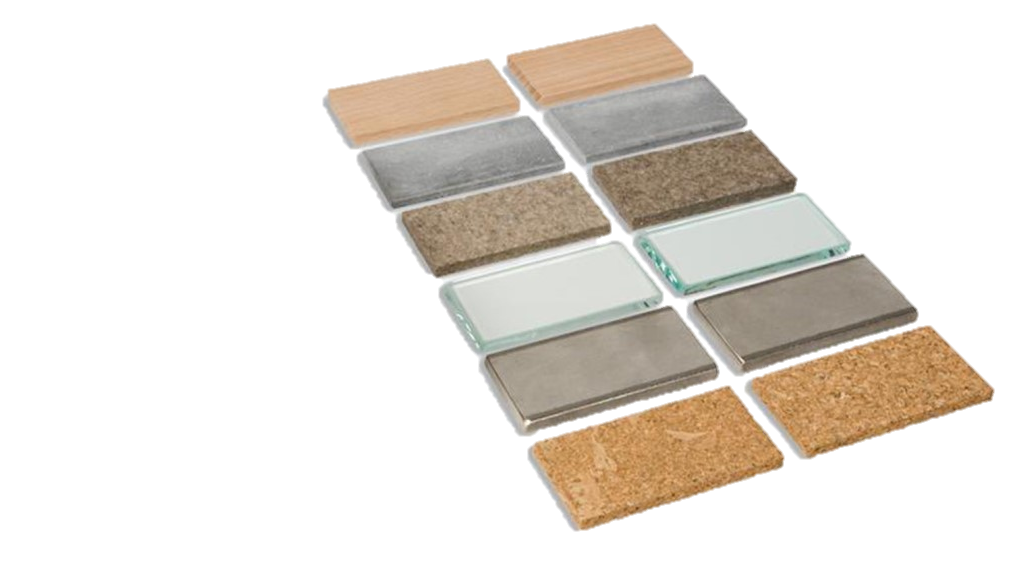 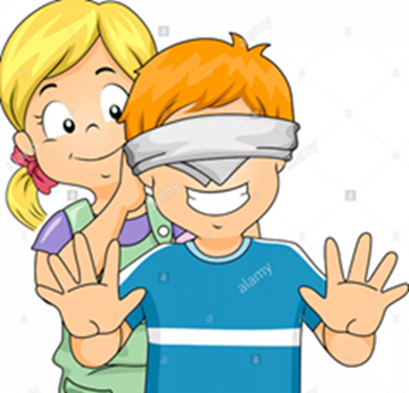 2. Шершавая
1.Гладкая